Complications of third stage of labor and obstetric shock
Done by: 
Mahmoud Barakat
Laith Najada
Rakan AL-Jabsheh

Supervised by: 
Dr. Malik Qasem
Postpartum hemorrhage overview
Responsible for 25% of maternal deaths worldwide
Definitions:
Blood loss ≥ 1000 mL or blood loss manifesting with features of hypovolemia
OR Drop of more than 10% hematocrit, or hemorrhage requiring blood transfusion
Primary PPH: blood loss ≤ 24 hours postpartum (more common)
Secondary PPH: blood loss from 24 hours to 12 weeks postpartum
Epidemiology: Leading cause of maternal mortality worldwide
Etiology: The causes of postpartum hemorrhage are the 4 T’s: 
Tone (uterine atony) [70%]
Trauma (e.g., laceration, uterine inversion) [20%]
Tissue (retained placenta) [9%]
Thrombin (bleeding diathesis) [1%]
Mostly due to infection
Acceptable volume of blood loss for each scenario: 
Vaginal delivery: 500 cc
Cesarean section: 1000 cc
Elective cesarean hysterectomy: 1500 cc
Emergency hysterectomy: 3000 cc
A 26 Y/O, G3P2, at 41 weeks' gestation is admitted to the hospital in active labor. Her pregnancy has been uncomplicated. After a prolonged labor, she undergoes vaginal delivery. Shortly afterward, she begins to have heavy vaginal bleeding with clots. Temp. 37.2°C, pulse 90/min, respirations 17/min, and BP 130/72 mm Hg. Examination shows a soft, enlarged, and boggy uterus on palpation. Which of the following is the most likely cause of this patient's clinical findings?
Normal peripartum bleeding
Retention of placental tissue in the uterus
Rupture of the uterine wall
Insufficient contraction of the uterus
Consumption of intravascular clotting factors
Rupture of the fetal vessels
Uterine atony (Tone 70%)
Pathophysiology
Uterus contracts after delivery → constricts spiral arteries
Lack of contraction = atony → bleeding 
Risk factors:
Overdistention of the uterus (Large for gestational age newborn, Multiple pregnancies, Polyhydramnios)
Exhausted myometrium (Multiparity, Post-term pregnancy, Prolonged delivery due to accumulation of lactic acid, Prolonged oxytocin use, and precipitous delivery (labor lasting <3 hrs))
Anatomical abnormalities (Fetal, uterine, abnormal placental implantation, Uterine leiomyomas)
Infection: e.g., chorioamnionitis
Medications lowering contractions (e.g., anesthetics, MgSO4)
Clinical features
Profuse vaginal bleeding
Soft, enlarged (increased fundal height), boggy ascending uterus (uterus postpartum Is normally firm)
A 27 Y/O, G3P2, delivers twins via an uncomplicated vaginal delivery. The patient received regular prenatal care. Pregnancy was uncomplicated. Shortly after complete delivery of both placentas, there is profuse vaginal bleeding. Postpartum blood loss is estimated to be 1150 mL. Vital signs are within normal limits. Physical examination shows an enlarged, soft uterus. Which of the following is the most appropriate next step in management?
Methylergometrine
Uterine artery embolization
Misoprostol
Bimanual uterine massage
Curettage with suctioning
Tranexamic acid
Uterine atony hemorrhage control
First-line: uterine massage and oxytocin (10 units/h)
Second-line: uterotonic agents
Methylergonovine: May raise blood pressure, Contraindicated with history of hypertension (works as a vasoconstrictor) 
Carboprost: Prostaglandin analog, Contraindicated in asthma 
Misoprostol: useful when injectable uterotonic agents are unavailable or contraindicated
Tranexamic acid: Given concomitantly with uterotonic agents
Severe cases: balloon tamponade, embolization or hysterectomy
Albakri balloon
Other options in severe cases: compression suture (a.k.a B-lynch suture) and surgical ligation of uterine or internal iliac artery
A 29 Y/O, G3P2, at 41 weeks' gestation is admitted to the hospital in active labor. Her pregnancy has been uncomplicated. After a prolonged labor, she undergoes vaginal delivery. Shortly afterward, she begins to have heavy vaginal bleeding with clots. Her temperature is 37.2°C (98.9°F), pulse is 90/min, respirations are 17/min, and blood pressure is 130/72 mm Hg. Examination shows a soft, enlarged, and boggy uterus on palpation. Her bleeding continues despite bimanual uterine massage and administration of oxytocin. Which of the following is the most appropriate next step in management?
Perform hysterectomy
Perform uterine artery ligation
Perform curettage
Administer carboprost tromethamine
Perform uterine tamponade
Administer tranexamic acid
A 34 Y/O, G4P3, at 38 weeks' gestation is admitted to the hospital in active labor. Her pregnancy was complicated by polyhydramnios. After vaginal delivery of a 4.1kg male newborn, intravenous oxytocin infusion is started for active management of the third stage of labor, and the placenta is delivered completely. Shortly after, the patient develops heavy vaginal bleeding with clots. Temp. 37.8°C , pulse 105/min, respirations 18/min, and BP 112/74 mm Hg. Examination shows a soft uterus that is palpated 5 cm above the umbilicus. Her bleeding continues despite bimanual uterine massage and manual removal of intrauterine clots. Administration of intravenous fluids is begun. Which of the following is the most appropriate initial step in management?
Transfuse fresh frozen plasma
Administer methylergonovine
Increase oxytocin infusion
Administer misoprostol
A 37 Y/O, G4P3, previous 3 C/S, at 35 weeks' gestation is admitted to the hospital in active labor. One hour after vaginal delivery, the placenta is not delivered. Manual separation of the placenta leads to profuse vaginal bleeding. Pulse 122/min and BP 90/67 mm Hg. A firm, nontender uterine fundus is palpated at the level of the umbilicus. Hemoglobin is 8.3 g/dL and platelets 220,000/mm3. aPT and PTT are within normal limits. Which of the following is the most likely underlying mechanism of this patient's postpartum bleeding?
Impaired uterine contractions
Consumption of intravascular clotting factors
Defective decidual layer of the placenta
Rupture of the uterine wall
Rupture of the fetal vessels
Retained Placenta (Tissue 9%)
Definition: Retention of the placental tissue inside the uterine cavity following the first 30 min postpartum. (Retained tissue → bleeding)
Classification
Adherent placenta: a placenta that is not detached because of insufficient uterine contractions (e.g., uterine atony) or placenta accreta spectrum
Trapped placenta: a detached placenta that cannot be delivered spontaneously or with light cord traction because of cervical closure
Risk factors
Prior history of retained placenta (most common)
Placenta previa
Placenta accreta spectrum
Prior cesarean delivery
Check no. of cotyledons (should be 15-20) and check the fetal membranes (should be delivered completely)
Retained Placenta (Tissue 9%)
Clinical features
Main feature: severe bleeding before placental delivery
Physical examination
Inability to completely separate the placenta during the 3rd stage of labor
Speculum inspection: visualization of placental fragments or fetal membranes within the uterus
Management: 
Manual removal of placenta guided by the umbilical cord to locate the placenta, if failed, surgical management
Surgical management: Indicated in cases where manual extraction fails
Preferred method: suction curettage (associated with a risk of uterine perforation) NOT used at all because of  the risk of perforation
In case of placenta accreta, hysterectomy is often required
Indications of suction curettage: 1) early missed miscarriage before presence of bony parts. 2) Molar pregnancy
A 30 Y/O, G1P1, develops progressive weakness and sweating 30min after giving birth to a healthy, 4.2kg newborn, via vaginal delivery after induction of labor at 39 weeks' gestation, pregnancy was complicated by GDM. Placental expulsion occurred 15 minutes after delivery and showed a normal-sized placenta and complete amniotic membranes. Postpartum blood loss is estimated to be 1000 mL. The patient appears pale and exhausted. Temp. 37.4°C, pulse 111/min, BP 85/60 mm Hg. Abdominal examination shows a firm, mildly tender uterus with the uterine fundus palpable at the level of the maternal umbilicus. External genital examination shows an intact vulva and perineum. There is persistent vaginal bleeding. A complete blood count shows a hemoglobin concentration of 10 g/dL compared to 11.5 g/dL on admission; prothrombin time is 15 seconds, and partial thromboplastin time is 36 seconds. Which of the following is the most likely cause of this patient's clinical findings?
Retention of placental tissue in the uterus
Normal peripartum bleeding
Rupture of the uterine wall
Insufficient contraction of the uterus
Injury to the cervix
GU Trauma (20%)
Lacerations to lower GU tract → bleeding
Cervical lacerations especially difficult to access and treat → bleed more
More common with difficult deliveries
Macrosomia
Instrumented deliveries
Breech extraction
Precipitous labor (birth within 3 hours of contractions)
Treatment: manual pressure and surgical repair
45 minutes after the spontaneous delivery of a male newborn at 39 weeks' gestation, a 27-year-old primigravid woman reports of worsening abdominal pain and dizziness. During labor, she experienced a brief episode of inadequate contractions which resolved following administration of IV oxytocin. The placenta was extracted manually after multiple attempts of controlled cord traction and fundal pressure. The pregnancy was uncomplicated. Pulse 110/min and BP 85/50 mmHg. There is brisk vaginal bleeding from a round mass protruding from the vagina. The fundus is not palpable on abdominal examination. 
What is the most likely cause of bleeding in this patient?
Uterine inversion
In addition to administering intravenous fluids, what is the most appropriate next step in management?
Perform manual repositioning of the uterus
Uterine Inversion (Rare)
Definition: Uterus turns inside out (Uterine fundus protrudes through cervix)
Features: 
Firm, rounded mass protruding from vagina
Leads to severe hemorrhage
Most often in multigravidas
Usually iatrogenic: too much cord traction
Management:
First step: Attempt manual replacement of uterus
If unable to replace give tocolytics
After replacement may need oxytocin
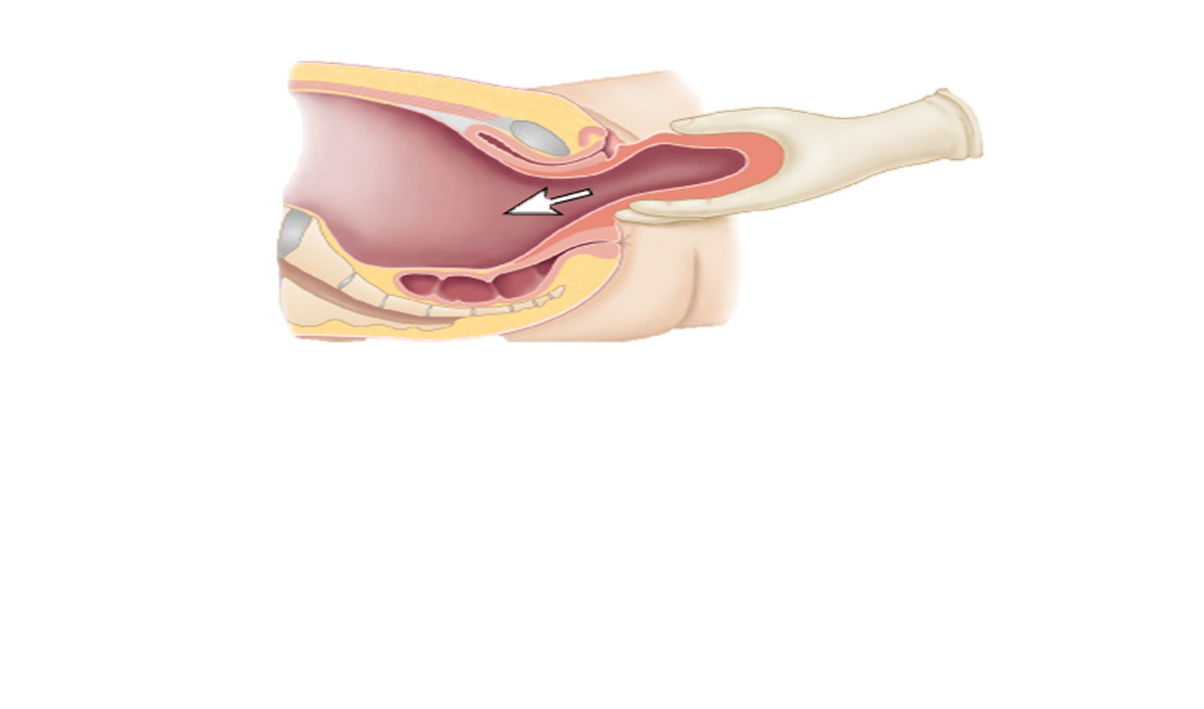 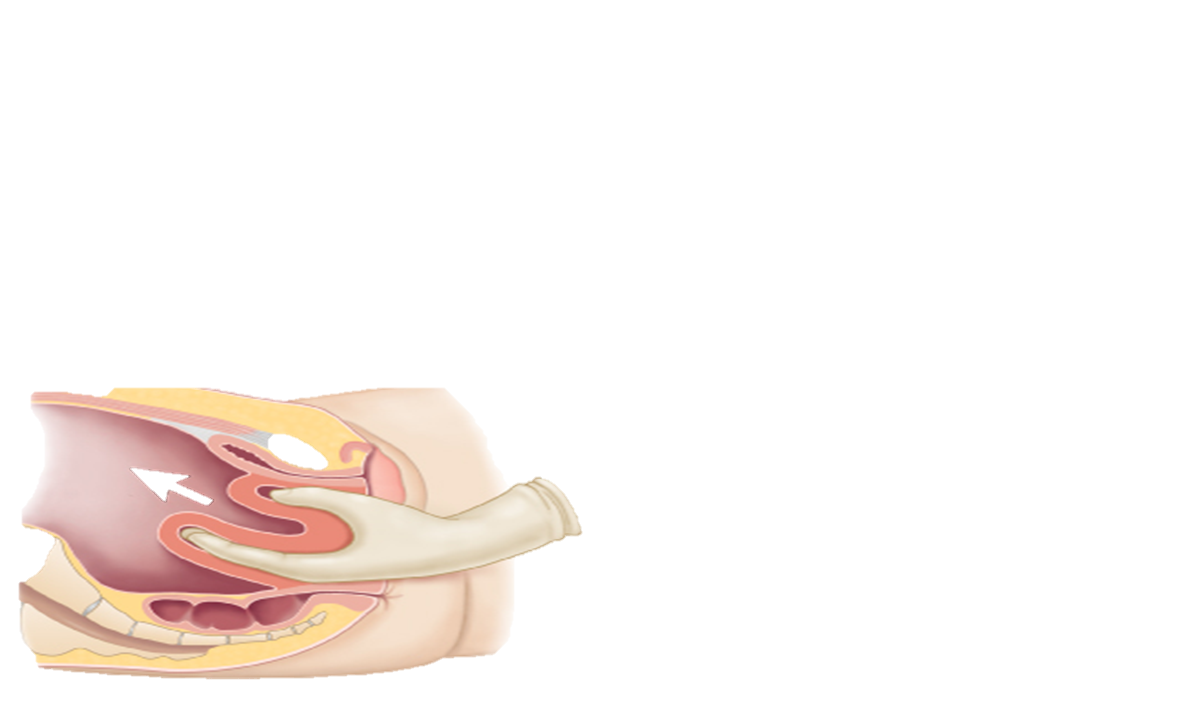 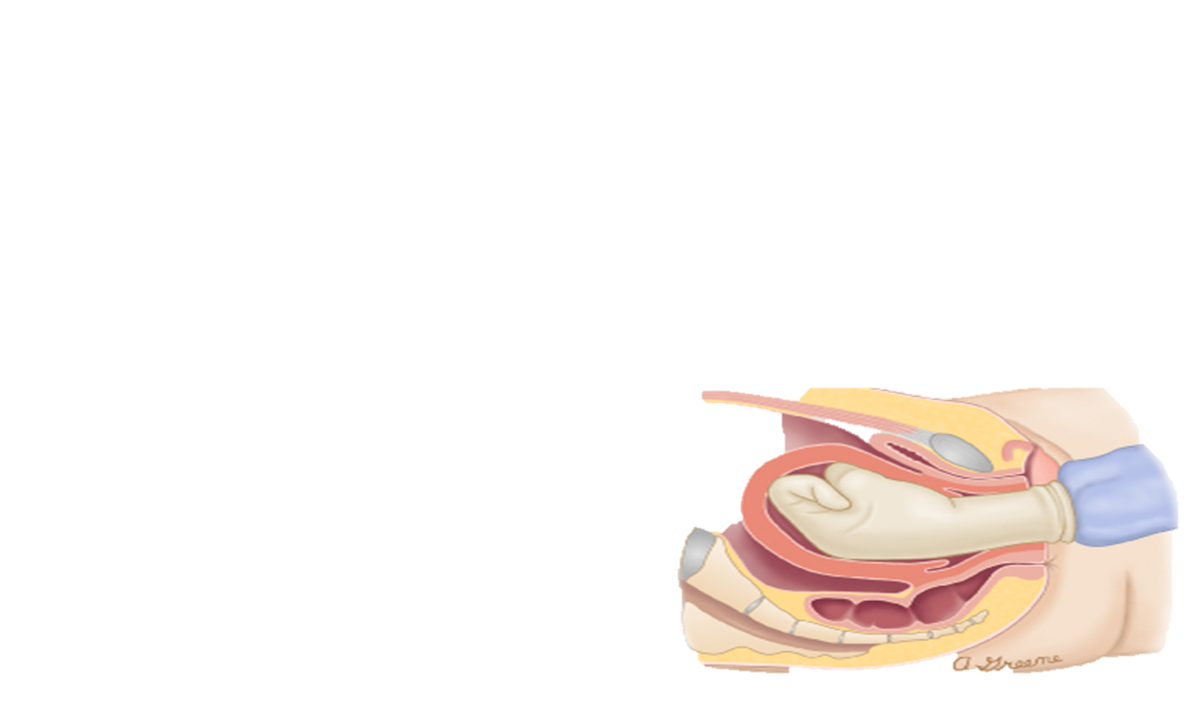 Coagulopathy (Thrombin %1)
Etiology
Acquired: HELLP syndrome, Sepsis, Fetal death
Inherited: von Willebrand disease, Hemophilia, Platelet dysfunction disorders, Coagulation factor deficiencies (e.g., factor XIII deficiency)
Clinical features
Fever, Sepsis, Mucocutaneous bleeding (e.g., bruising, petechiae), GI bleeding, menorrhagia
Diagnostics: Based on clinical features and laboratory studies
Treatment: Transfusion of blood products as needed
Prevention
Antenatal assessment of risk factors, including:
Identification of anemia and coagulopathies
Sonography to identify placenta accreta in women with high risk
Active management of third stage
Uterotonic agents (IV/IM oxytocin)
Controlled umbilical cord traction
External compression of the uterus and bimanual uterine massage
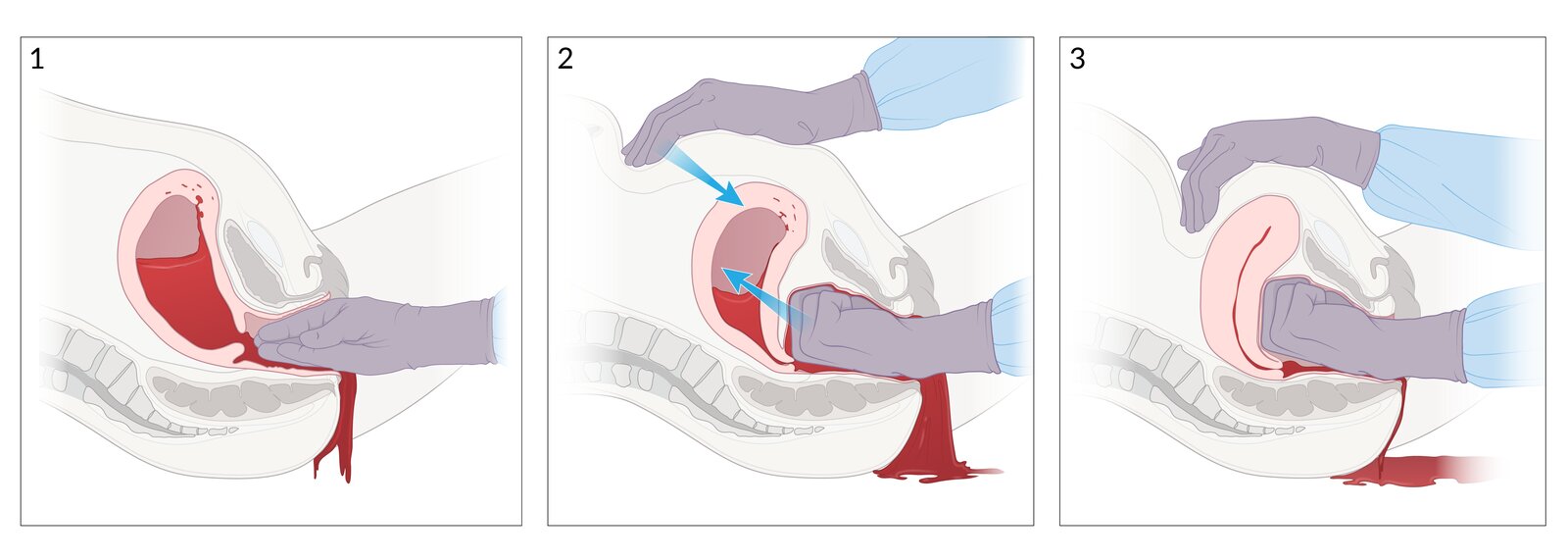 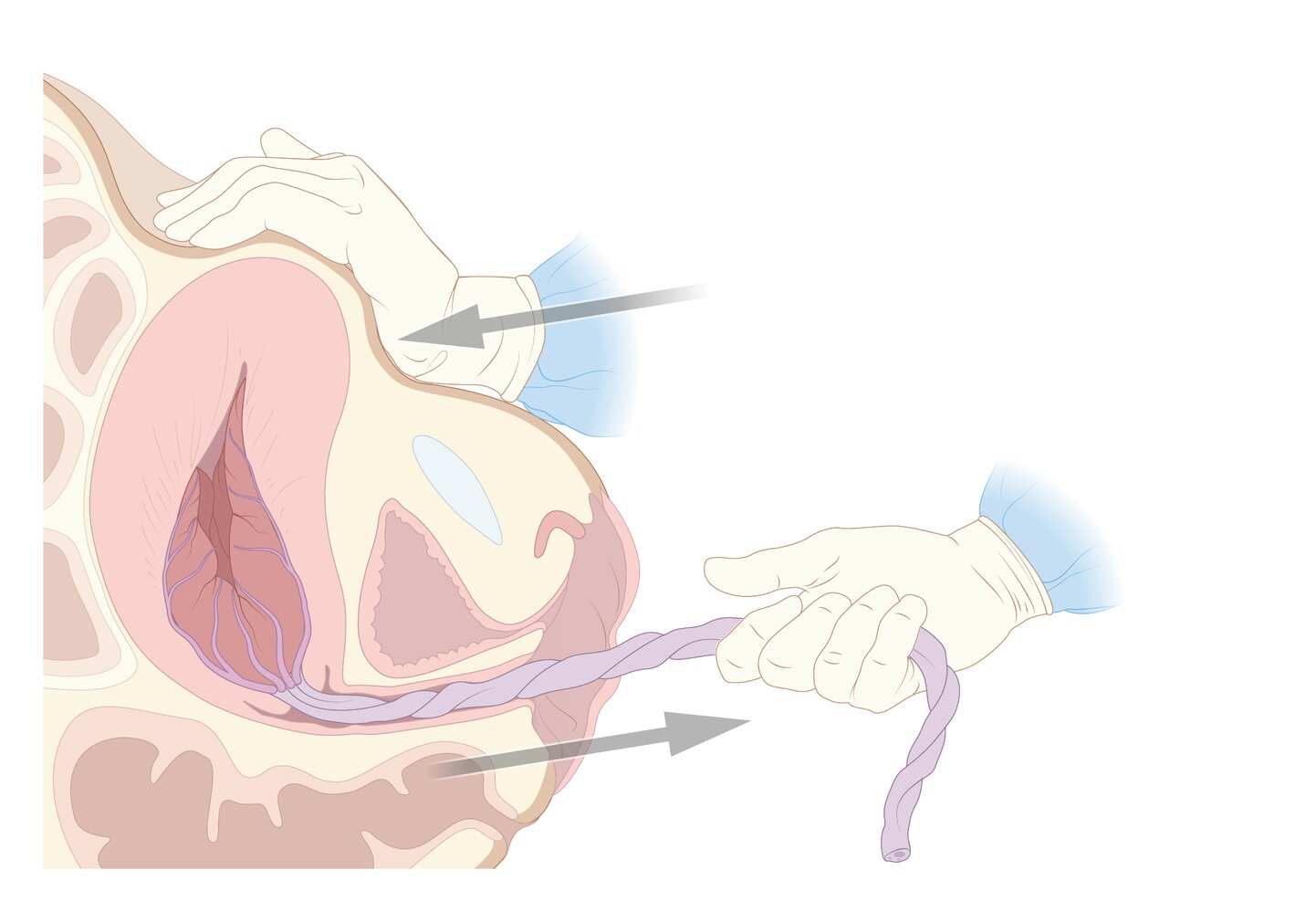 Obstetric shock
Shock (circulatory shock): 
A life-threatening disorder of the circulatory system that results in inadequate organ perfusion and tissue hypoxia, leading to metabolic disturbances and, ultimately, irreversible organ damage 
Shock index: 
 Pulse rate/systolic blood pressure 
Normal range: 0.4–0.7
> 1 (positive shock index): consistent with circulatory shock
Types of shock:
Hypovolemic shock (e.g. haemorrhagic shock)
Cardiogenic shock
Obstructive shock (e.g. amniotic fluid embolism, or pulmonary embolism)
Distributive shock (e.g. septic, anaphylactic, and neurogenic shock) 
Typical clinical features:
Tachycardia, hypotension, tachypnea, oliguria (<0.5 ml/kg/hr), pallor,
    cold mottled and clammy skin, Agitation, confusion, and coma
Hypovolemic shock
The normal pregnant woman can withstand blood loss of 500 ml and even up to 1000 ml during delivery without obvious danger due to physiological cardiovascular and hematological adaptations during pregnancy.
Etiology:
Hemorrhage
Early pregnancy bleeding (e.g. miscarriage)
Antepartum hemorrhage (e.g. abruptio placenta)
Postpartum hemorrhage (e.g. uterine atony)
Trauma
GI loss
Hyperemesis gravidarum 
Severe diarrhea
Supine hypotension syndrome caused by compression of uterus on IVC
Management
The priority of immediate hemodynamic support is aggressive fluid resuscitation to achieve euvolemia.
Detect the cause and arrest hemorrhage, & ABC
Adequate ventilation providing oxygen by mask, nasal tube  or tracheal intubation if needed.
Insertion of two large cannulas (for blood, fluids and drugs infusion which should be given by IV route in shocked patient) with blood sample collection for blood grouping, Rh & cross-matching, CBC, electrolytes, liver & kidney function tests, blood sugar and coagulation profile (PT, PTT, fibrinogen & FDPs).
Blood products: Transfuse as soon as possible.
Ensure adequate vascular access and equipment (e.g., tubing) for blood products.
Consider emergency transfusion of uncrossmatched blood type O rhesus negative units.
Switch to crossmatched blood transfusions as soon as available.
Transfusion is needed when Hb concentration falls to <8 g/dLor Ht <25 %. (Ht normally >33%)
Crystalloid solutions: as lactated Ringer’s solution or normal saline
Management & Complications
Medications:
Analgesics: 10- 15 mg morphine IV if there is pain, tissue damage or irritability.
Sodium bicarbonate: if metabolic acidosis is demonstrated.
Vasopressors: to increase the blood pressure so maintain renal perfusion.
Dopamine: is the drug of choice.
ß -adrenergic stimulant: isoprenaline.
Monitoring: Vital signs, urine output (Normal is 1-2 ml/kg/hr), central venous pressure (CVP).
Complications: 
Acute renal failure
Sheehan’s syndrome (postpartum necrosis of the pituitary gland)
DIC
Septic shock
Sepsis and both of the following, despite adequate fluid therapy (i.e., normovolemic patients):
Vasopressors required to maintain an MAP ≥ 65 mm Hg
Serum lactate > 2 mEq/L (> 18 mg/dL)
Etiology:
Septic abortion.
Prolonged rupture of membranes.
Manipulations and instrumentations.
Trauma.
Retained placental tissues.
Acute pyelonephritis.
Specific mechanisms
Dysregulated host response to infection → capillary leakage and systemic vasodilation → acute organ dysfunction
Circulating inflammatory cytokines → myocardial depression
Effect on cardiac output
Early: compensatory ↑ HR and contractility → ↑ CO (hyperdynamic state or “warm shock”)
Late: ↓ preload and direct myocardial depression by cytokines → ↓ CO (hypodynamic state or “cold shock”)
Management
Fluid resuscitation: rapid crystalloid infusion of 30 mL/kg
Antibiotic therapy for sepsis: Swabs for culture and sensitivity are taken first.
Vasopressors for septic shock  
Indications: persistent hypotension during or after fluid resuscitation 
Goal: maintain MAP ≥ 65 mm Hg 
First-line: norepinephrine
If MAP is still low after norepinephrine:
Add vasopressin
Consider corticosteroids (e.g., hydrocortisone) for shock refractory to the first vasopressor.
Oxygen: if respiratory function is impaired.
Surgical treatment:
Is indicated when there is retained infected tissues as in septic abortion. It should be removed as soon as antibiotic therapy and resuscitative measures have been started by:
Suction evacuation
Hysterectomy in advanced infection
Neurogenic shock
Is a distributive type of shock resulting in low blood pressure, occasionally with a slowed heart rate, that is attributed to the disruption of the autonomic pathways within the spinal cord.
Classic presentation: hypotension, bradycardia, vasodilation
Specific mechanism: damage of autonomic pathways → loss of sympathetic vascular tone → unopposed vagal tone → peripheral vasodilation → pooling of peripheral blood
Its mainly due to uterine inversion in obstetric
Stretching of the broad ligament or compression of the ovaries ( traction of suspensory ligaments as they are drawn together results in a parasympathetic reflex, which contributes to the acute symptoms
Treatment
Fluid resuscitation
First-line therapy
Avoid aggressive fluid boluses in patients with poor fluid responsiveness, because of the risk of fluid overload.
Vasopressors: commonly required as shock is often refractory to fluids
Consider atropine or cardiac pacing to treat bradycardia
Cardiogenic and anaphylactic shock
Cardiogenic shock
Rare in pregnancy
Due to ineffective contraction of the cardiac muscle results from:
Myocardial infarction.         
Heart failure.
Anaphylactic shock
It is uncommon 
Due to sensitivity to drugs like penicillin 
Management:
 Stop administration of suspected agent , ABC, oxygen, epinephrine, antihistamine, corticosteroid, beta agonist
Amniotic fluid embolism
A rare life-threatening condition caused by the entry of fetal cells and debris (from amniotic fluid) into maternal circulation.
Pathophysiology:
Desquamated fetal cells or lanugo (which is the soft hair of the fetus) from amniotic fluid enter maternal circulation and embolize to the pulmonary arterioles  → increased pulmonary arterial pressure, right heart failure, and pulmonary edema
Entry of procoagulants (thromboplastin) from amniotic fluid into maternal circulation → diffuse intravascular coagulation (DIC)
Entry of leukotrienes from amniotic fluid into maternal circulation → triggering of an immune response → pulmonary vasospasm, alveolar capillary damage (pulmonary edema), and hypotension
Risk factors:
Maternal age > 30 years
Multiparity
Complicated labor (e.g., placenta previa/abruption, forceps delivery, cesarean delivery, eclampsia)
Invasive procedures (e.g., amniocentesis, abortion)
Blunt abdominal trauma
Clinical features
AFE typically manifests during labor or immediately after delivery but can occur up to 48 hours postpartum.
AFE typically manifests with a classic triad of sudden hypoxia and hypotension followed by coagulopathy. 
Acute respiratory distress syndrome
Dyspnea, tachypnea, cough
Hypoxia, cyanosis
Basal crepitations
Cardiovascular collapse: hypotension, arrhythmias, cardiac arrest
Neurological symptoms: altered mental status, seizures 
Clinical features of disseminated intravascular coagulation (DIC) 
uterine hemorrhage
bleeding from all IV catheter sites
Multiorgan dysfunction
Nonspecific symptoms (e.g., anxiety, a sense of impending doom)
Fetal distress: decelerations on cardiotocography
Diagnosis
AFE is a clinical diagnosis based on the sudden onset of typical peripartum clinical features.
Supportive studies are used to help guide management and rule out complications.
Arterial blood gas analysis: hypoxemia, acid-base disorders
CBC: anemia, thrombocytopenia
Coagulation studies: ↑ aPTT, ↑ PT, ↓ fibrinogen 
Pulmonary artery blood sample: presence of squamous cells, hair, or other fetal debris in maternal blood
ECG, chest X-ray, and/or V-Q scan
Management and prognosis
ABCDE survey
Respiratory support and immediate hemodynamic support as needed.
Prepare for emergency delivery.
Set up IV Infusion
Airway control : endotracheal intubation
Maximal ventilation and oxygenation.
Management of cardiac arrest in pregnancy
Initiate CPR.
Perform left uterine displacement. 
Consider perimortem cesarean delivery if indicated.
Treatment of DIC
Blood products as needed
Anticoagulation: if hypercoagulability is the leading problem
Consider advanced treatment options (e.g., antithrombin) in consultation with a specialist.
Prognosis:
High maternal mortality rate (Up to 50% of affected patients die within an hour of AFE)
Neurological deficits in surviving infants
Cardiac arrest in pregnancy
Sudden circulatory collapse caused by sudden failure of the heart to pump the blood adequately.
Types:
Complete cessation of mechanical and electrical activity: asystole.
Rapid ineffective activity: ventricular tachycardia and ventricular fibrillation.
Slow ineffective activity: sinus bradycardia and complete heart block.
In practice, asystole and ventricular fibrillation account for almost all cases of cardiac arrest.
 The most common causes of cardiac arrest in pregnancy are hemorrhage (45%), amniotic ﬂuid embolism (13%), eclampsia, heart failure, anesthetic complications, and trauma.
Diagnosis: Sudden collapse, loss of consciousness, absence of pulse including the carotid and femoral pulse, apnea and cyanosis of variable degree, fixed dilatation of the pupils.
More common
Management
Initiate an appropriate emergency response (e.g., maternal code blue). 
Airway:
Clear it: from vomitus, blood, teeth, foreign body ...etc.
Maintain it: Pull mandible and tongue forward.
Insert an airway.
Endotracheal intubation as soon as possible.
Breathing: (One of the following is used)
Mouth-to-mouth artificial respiration.
Mask and ambu bag with 100 % oxygen.
Cuffed endotracheal tube with intermittent positive pressure of 100% oxygen.
The aim is to achieve arterial oxygen saturation (SaO2) of 94–98%
Circulation:
 Cardiac compressions have a direct effect on outcome so should be performed immediately and competently. 
Thirty cardiac compressions (at a rate of 100 per minute) should be performed to every two ventilation breaths until defibrillator pads and the defibrillator are available. Once the patient is intubated, ventilate at a rate of 10 breaths per minute with continuous chest compressions at 100 per minute without pausing during ventilation 
Place IV lines above the level of the diaphragm.
Left uterine displacement: Displace the uterus manually to the left to relieve aortocaval compression. 
One-handed manual displacement: Standing on the patient's right, push the uterus up and away.
Two-handed manual displacement: Standing on the patient's left, pull the uterus up and towards the rescuer.
Left uterine displacement
Push up and away
Perimortem cesarean delivery (PMCD)
General overview:
PMCD reduces aortocaval compression and increases the likelihood of Return of spontaneous circulation (ROSC).
Early PMCD also maximizes the chance of survival for a viable fetus by reducing anoxia.
Indications:
ROSC has not occurred within 4 minutes of cardiac arrest.
AND the fetus is viable
OR the uterus is thought to be causing aortocaval compression (≥20 weeks of gestation) 
Target: PMCD ideally within 5 minutes of cardiac arrest onset 
Technique:
Preferred: cesarean delivery via vertical incision 
After cesarean delivery, maternal resuscitation should continue.
Dr. notes
For management of postpartum hemorrhage: 
Firstly, identify the etiology to proceed with a specific treatment (not every case is managed by the mnemonic HAEMOSTASIS) 
E.g. a patient delivered a 4 kg baby vaginally and after 1 hr you found 600 cc blood loss, during examination her Blood pressure is 100/60, pulse 81 and the uterus is well-contracted and the fundus is palpated at the umbilicus, what is your next step in management? 
Inspect vagina and cervix for lacerations and repair immediately
Dr. notes (CPR in pregnancy)
After 20 weeks of gestation the uterus enlarges to the level of the umbilicus or higher where it may cause aortocaval compression and lead to a worse CPR, therefore while proceeding with the chest compressions you need to decide whether to deliver the baby immediately without even moving to the theater to improve outcome of CPR or to simply displace the uterus to the left. 
Before 20 weeks of gestation, the gravid uterus is not large enough to affect CPR outcome